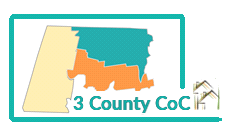 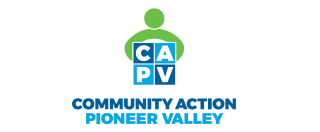 Three County Continuum of Care
Coordinated Entry DV Expansion Project
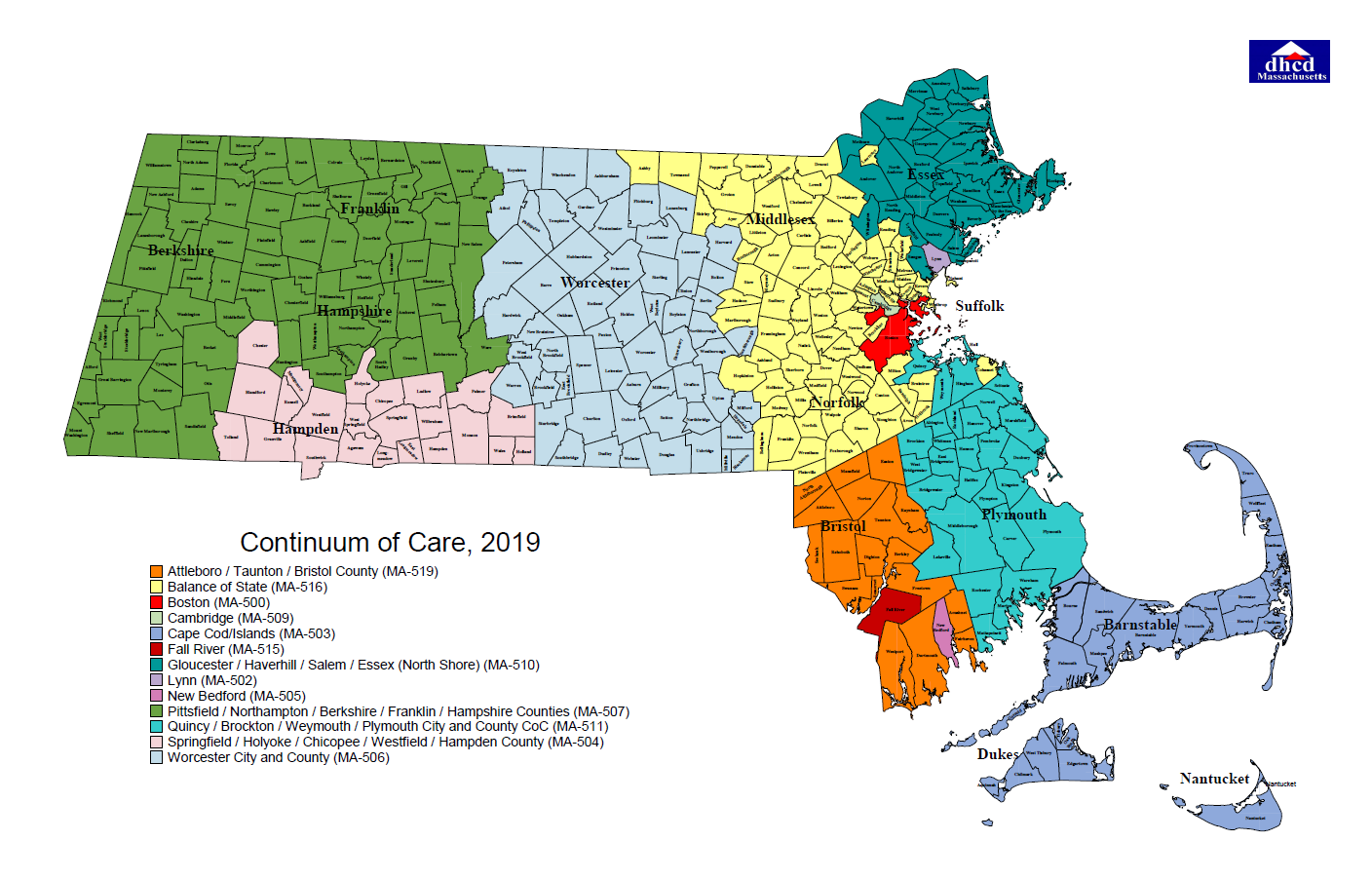 Some Components of the DV Expansion Project
Housing Navigation Placed within Victims Service Provider agency/programs
Connection – Intersection of homelessness and DV between CES partners and survivor’s case workers/Cross training on housing and Trauma care.
Alternative CE processes/Model of Access for people fleeing DV while adhering to the same requirements (will need to determine level of integration).
Addressing Data Collection & Reporting concerns/requirements
Innovation for improving core components of CES to address safety, confidentiality, & autonomy to this population from crisis
Ensuring/Improving EQUAL equitable access for survivors & limiting retraumatization for survivors of domestic and sexual violence to safe housing options & support services.
Identifying and Addressing additional needs identified by People with Lived Expertise/VSP.
Advocacy for the needs of this population with state and federal funders.
Continous Quality Improvement
Coordinated Entry System – alternative model of access development
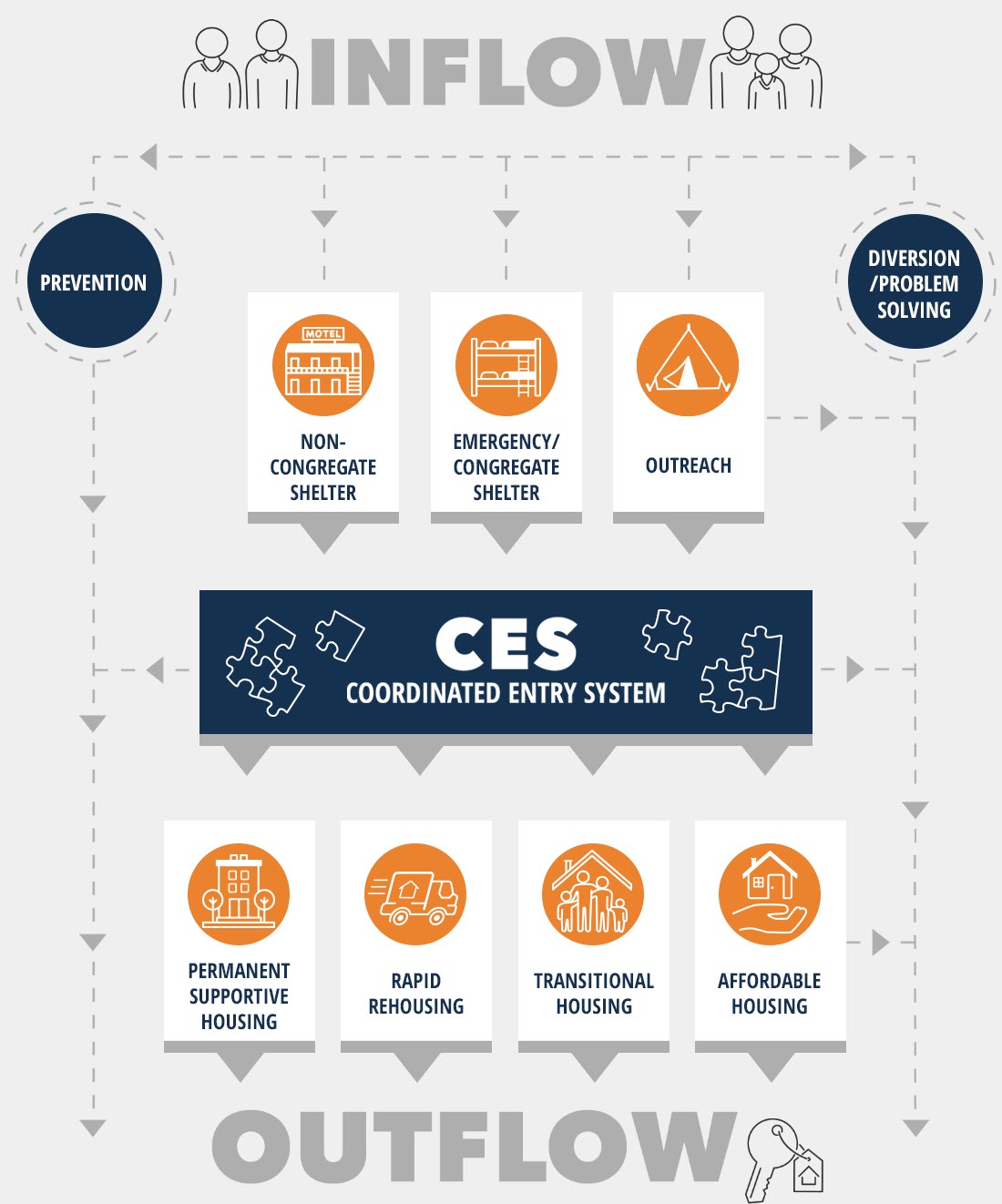 Access – 
Individualized Points of access
Assessment – 
additional assessment tools for this population
Prioritization- 
Separate By names list
Referral – 
Case conferencing specific to the needs of survivors
[Speaker Notes: To give a sense of the Coordinated Entry work we do.  

It includes work that is being done to provide triage support to people that are at risk of homelessness, and diversion efforts to keep someone from entering into homelessness.  Once someone has entered into homelessness, we are assessing for emergency shelter, basic needs, street outreach.  And then the system purpose is to provide equity to housing access.  

partner agencies work to provide assessments for people experiencing homelessness – sheltered or unsheltered. Often these agencies are working with this family or individual in outreach or case management. the COC then builds a by names list through our data system, in order of vulnerability score..the person with the highest vulnerability is placed at the top.  When we say “vulnerability level”, we mean vulnerability to the elements of homelessness.  It’s important to remember that our partner agencies are working with a broader number of those in homelessness than they assess for the CE system.

Step 1: Standardized access: Ensures all those seeking access to their community’s homelessness system engage the system through the same coordinated and standardized process regardless of where or how they present for services.  
Step 2: Standardized screening and assessment: Uses a standardized approach for all those presenting for homelessness assistance to gather information on factors that can prevent and end their homelessness and inform the types of services and housing that meet their needs and strengths. 
Step 3: Standardized prioritization: Ensures that those with the most severe service needs and levels of vulnerability are prioritized for limited housing and other non-emergency homelessness assistance resources that meet their needs.  
Step 4: Coordinated referral: Ensures that someone can be referred to any homelessness dedicated housing and services for which they qualify and are prioritized for across the entire community.]
Cross CE Systems Partnership Development
Victims Services World
Safe Passage (DV)
NELCWIT (DV)
Elizabeth Freeman Center(DV)
The Salasin Project(DV)
PLE
others

The Housing World
Coordinated Entry Partners
Shelter & Housing Providers
Municipal representatives
The CoCs
The Western Mass Network to End Homelessness
others
Cross Trainings
And, whatever 
we design together!
shared goals
Housing Navigation Partnerships
Prevention and Diversion work
Improving access
Sharing best practices
Partnering on housing applications
[Speaker Notes: This is a list of our current coordinated entry partnerships across the continuum.  You will notice that some say “assessors”  these are people currently trained or being trained on conducting vulnerability assessments.

In identifying placements from the Coordinated Entry by-names list into YHDP Project placements, this community will prioritize the following, in a housing first*, low-barrier, youth choice, and Multisite centralized access, meaning at several locations in a community, sometimes referred to as hubs or a hybrid approach.]
CoC and Match Funding Uses
Assessment of Service Needs
Case Management Services
Childcare
Food
Housing/Counseling Services
Outreach services 
Transportation for staff and survivors
Paying PLE for their expertise in system development
Operating costs
Other!
Data Collection and Reporting
HMIS System Engagement
Planning for a comparable database to meet HUD’s reporting and systems performance measures
De-aggregation and coding for safety measures
Current work-arounds for survivors:
Coding in the data system if entered by non- victims services providers.
Discussion of needs outside of case conferencing for coded survivors on the BNL
When opportunities arrive in case conf. discussions/nothing identifiable is shared.
[Speaker Notes: client records are created in HMIS with name, DoB, SSN, and basic demographics completed according to the client's signed release and information they are willing to share.Clients are enrolled in the coordinated entry project and their current living situation is recorded (current living situation is a required data element to collect for those in coordinated entry at each contact)Client vulnerability assessments are entered in HMIS and the clients are referred to the by names listAfter a referral is made for the client during case conferencing, Shaundell goes into the HMIS and refers that client to the project (to capture required data elements on referrals from coordinated entry)Programs then either accept the referral and enroll the client or present a reason not to accept the referral and return that client to the by names list. (whether or not a referral was accepted and why not is a required data element to report)]
CQI - Process and framework to track and evaluate progress in achieving goals and objectives
[Speaker Notes: SmartArt custom animation effects: organization chart
(Intermediate)


Tip: The instructions below describe how to reproduce the exact organization chart and animation effects in the example above. In the animation procedures, the number of animation effects that require modification in the Custom Animation task pane will vary if the chart contains a different number of managers and employees.


To reproduce the SmartArt effects on this slide, do the following:
On the Home tab, in the Slides group, click Layout, and then click Blank. 
On the Insert tab, in the Illustrations group, click SmartArt. In the Choose a SmartArt Graphic dialog box, in the left pane, click Hierarchy. In the Hierarchy pane, click Organization Chart (first row, first option from the left), and then click OK to insert the graphic into the slide. 
Select the graphic, and then click one of the arrows on the left border. In the Type your text here dialog box, in the text box for the first-level rectangle, enter Director (or the name of the director). In the second-level rectangle enter Assistant Director (or the name of the assistant director). In the text boxes for the third-level rectangles, enter Manager 1, Manager 2, and Manager 3 (or the names of the managers). 
On the slide, do the following to add more employee rectangles:
Right-click the Manager 1 rectangle, point to Add Shape, and then click Add Shape Below. Repeat this process one more time for a total of three rectangles below Manager 1. 
Right-click the Manager 2 rectangle, point to Add Shape, and then click Add Shape Below.
Right-click the Manager 3 rectangle, point to Add Shape, and then click Add Shape Below.  
Select the graphic, and then click one of the arrows on the left border. In the Type your text here dialog box, in the text boxes for the fourth-level rectangles, enter Employee (or the names of the employees).
If you would like to modify the number of directors, managers, and employees in the chart to match the structure of your organization, do one or more of the following: 
To add a rectangle within a particular level, right-click one of the rectangles in that level, point to Add Shape, and then click Add Shape After or Add Shape Before. 
To add a rectangle below another rectangle, right-click the higher-level rectangle, point to Add Shape, and then click Add Shape Below. 
To delete a rectangle, select the rectangle and then press DELETE. 
To add text to new rectangles, select the graphic, and then click one of the arrows on the left border. In the Type your text here dialog box, enter text.  
Select the graphic. Under SmartArt Tools, on the Format tab, click Size, and then do the following:
In the Height box, enter 6.55”.
In the Width box, enter 8.79”. 
Under SmartArt Tools, on the Format tab, click Arrange, click Align, and then do the following:
Click Align to Slide.
Click Align Middle. 
Click Align Center. 


To reproduce the effects for the employee rectangles on this slide, do the following:
Press and hold SHIFT, and then select all of the rectangles in the slide. On one of the rectangles, on the middle of the left edge, drag the blue square adjustment handle slightly to the left to increase the width of all of the rectangles. 
On the slide, select the graphic. On the Home tab, in the Font group, select Gill Sans MT from the Font list, and then select 20 from the Font Size list.
Press and hold SHIFT, and then select all of the rectangles in the graphic. On the Home tab, in the bottom right corner of the Drawing group, click the Format Shape dialog box launcher. In the Format Shape dialog box, click Line Color in the left pane. In the Line Color pane, select No line. 
Also in the Format Shape dialog box, click Shadow in the left pane. In the Shadow pane, click the button next to Presets , and then under Outer click Offset Center (second row, second option from the left). 
Also in the Format Shape dialog box, click 3-D Format in the left pane, and then do the following in the 3-D Format pane under Bevel:
Click the button next to Top, and then click Cool Slant (first row, fourth option from the left). 
Next to Top, in the Width box, enter 5 pt, and in the Height box, enter 5 pt.
Press and hold SHIFT, and then select all of the employee rectangles in the graphic. On the Home tab, in the bottom right corner of the Drawing group, click the Format Shape dialog box launcher. In the Format Shape dialog box, click Fill in the left pane, select Gradient fill in the Fill pane, and then do the following:
In the Type list, select Linear.
Click the button next to Direction, and then click Linear Down (first row, second option from the left).
Under Gradient stops, click Add or Remove until two stops appear in the drop-down list. 
Also under Gradient stops, customize the gradient stops as follows:
Select Stop 1 from the list, and then do the following:
In the Stop position box, enter 0%.
Click the button next to Color, and then under Theme Colors click Blue, Accent 1, Darker 50% (sixth row, fifth option from the left). 
Select Stop 2 from the list, and then do the following: 
In the Stop position box, enter 100%.
Click the button next to Color, and then under Theme Colors click Blue, Accent 1, Darker 25% (fifth row, fifth option from the left). 


To reproduce the effects for the manager rectangles on this slide, do the following:
Press and hold SHIFT, and then select all three manager rectangles in the graphic. On the Home tab, in the bottom right corner of the Drawing group, click the Format Shape dialog box launcher. In the Format Shape dialog box, click Fill in the left pane, select Gradient fill in the Fill pane, and then do the following:
In the Type list, select Linear.
Click the button next to Direction, and then click Linear Down (first row, second option from the left).
Under Gradient stops, click Add or Remove until two stops appear in the drop-down list. 
Also under Gradient stops, customize the gradient stops as follows:
Select Stop 1 from the list, and then do the following:
In the Stop position box, enter 0%.
Click the button next to Color, and then under Theme Colors click Blue, Accent 1, Darker 25% (fifth row, fifth option from the left). 
Select Stop 2 from the list, and then do the following: 
In the Stop position box, enter 100%.
Click the button next to Color, and then under Theme Colors click Blue, Accent 1, Lighter 40% (fourth row, fifth option from the left). 


To reproduce the effects for the director rectangles on this slide, do the following:
Press and hold SHIFT, and then the director and assistant director rectangles (first- and second-level rectangles) in the graphic. On the Home tab, in the bottom right corner of the Drawing group, click the Format Shape dialog box launcher. In the Format Shape dialog box, click Fill in the left pane, select Gradient fill in the Fill pane, and then do the following:
In the Type list, select Linear.
Click the button next to Direction, and then click Linear Down (first row, second option from the left).
Under Gradient stops, click Add or Remove until two stops appear in the drop-down list. 
Also under Gradient stops, customize the gradient stops as follows:
Select Stop 1 from the list, and then do the following:
In the Stop position box, enter 0%.
Click the button next to Color, and then under Theme Colors click Blue, Accent 1, Lighter 40% (fourth row, fifth option from the left). 
Select Stop 2 from the list, and then do the following: 
In the Stop position box, enter 100%.
Click the button next to Color, and then under Theme Colors click Blue, Accent 1, Lighter 60% (third row, fifth option from the left). 
Press and hold SHIFT, and then select the director and assistant director rectangles in the graphic. On the Home tab, in the Font group, click the button next to Font Color, and then click Dark Blue, Text 2 (first row, fourth option from the left).


To reproduce the connecting line between Manager 2 and the last employee under Manager 1, do the following:
On the Home tab, in the Drawing group, click Shapes, and then under Lines click Freeform (11th option from the left). On the slide, do the following to draw a freeform line:
Click the first point on the right edge of the bottom employee rectangle. 
Click the second point approximately 0.5” to the right of the first point.
Click the third point approximately 3.5” above the second point. 
Double-click the fourth point on the left edge of the Manager 2 rectangle to finish the freeform line. 
On the slide, select the freeform line. On the Home tab, in the bottom right corner of the Drawing group, click the Format Shape dialog box launcher. In the Format Shape dialog box, in the left pane, click Line Color. In the Line Color pane, select Solid line, click the button next to Color, and then under Theme Colors click Blue, Accent 1 (first row, fifth option from the left). 
Also in the Format Shape dialog box, in the left pane, click Line Style, and then do the following in the Line Style pane:
In the Width box, enter 2 pt. 
In the Dash type list, select Round Dot (second option from the top).
In the Cap type list, select Round. 
In the Join type list, select Round.


To reproduce the animation effects on this slide, do the following:
On the Animations tab, in the Animations group, click Custom Animation.
On the slide, select the graphic. In the Custom Animation task pane, do the following:
Click Add Effect, point to Entrance, and then click More Effects. In the Add Entrance Effect dialog box, under Basic, click Peek In. Under Modify: Peek In, in the Speed list, select Very Fast. 
Click the arrow to the right of the animation effect (peek in effect), and then click Effect Options. In the Peek In dialog box, on the SmartArt Animation tab, in the Group graphic list, select By level one by one.
Also in the Custom Animation task pane, click the double arrow under the animation effect to expand the contents of the list of effects, and then do the following: 
Select the first animation effect (peek-in effect). Under Modify: Peek In, in the Start list, select With Previous.
Press and hold CTRL, and then select the second, fourth, sixth, eighth, 10th, 12th, 14th, 16th, and 18th animation effects (peek-in effects), and do the following:
Click Change, point to Entrance, and then click More Effects. In the Change Entrance Effects dialog box, under Subtle, click Fade. 
Under Modify: Fade, in the Speed list, select Very Fast.
Select the third animation effect (peek-in effect). Under Modify: Peek In, in the Direction list, select From Right.
Press and hold CTRL, and then select the fifth, seventh, and ninth animation effects (peek-in effects). Under Modify: Peek In, in the Direction list, select From Top.
Press and hold CTRL, and then select the 11th, 13th, and 15th animation effects. Under Modify: Peek In, in the Direction list, select From Left.
Press and hold CTRL, and then select the 11th, 12th, 13th, 14th, and 15th effects. Under Modify: Peek In, in the Start list, select With Previous.
Press and hold CTRL, and then select the 17th and 19th animation effects (peek-in effects), and then do the following under Modify: Peek In:
In the Direction list, select From Left.
In the Start list, select With Previous.
On the slide, select the freeform line. In the Custom Animation task pane, click  Add Effect, point to Entrance, and then click More Effects. In the Add Entrance Effect dialog box, under Basic, click Wipe.
Also in the Custom Animation task pane, select the 20th animation effect (wipe effect). Under Modify: Wipe, do the following:
In the Start list, select After Previous. 
In the Direction list, select From Bottom. 
In the Speed list, select Very Fast.
Also in the Custom Animation task pane, drag the 20th animation effect until it is 15th in the list of effects. 


To reproduce the background on this slide, do the following:
Right-click the slide background area, and then click Format Background. In the Format Background dialog box, click Fill in the left pane, select Gradient fill in the Fill pane, and then do the following:
In the Type list, select Linear.
Click the button next to Direction, and then click Linear Down (first row, second option from the left)
Under Gradient stops, click Add or Remove until three stops appear in the drop-down list.
Also under Gradient stops, customize the gradient stops as follows:
Select Stop 1 from the list, and then do the following:
In the Stop position box, enter 0%.
Click the button next to Color, and then under Theme Colors click Black, Text 1 (first row, second option from the left). 
Select Stop 2 from the list, and then do the following: 
In the Stop position box, enter 32%.
Click the button next to Color, and then under Theme Colors click Blue, Accent 1, Darker 50% (sixth row, fourth option from the left).
Select Stop 3 from the list, and then do the following: 
In the Stop position box, enter 100%.
Click the button next to Color, and then under Theme Colors click Blue, Accent 1, Lighter 80% (second row, fifth option from the left).]